Acción: Maratón de Lectura
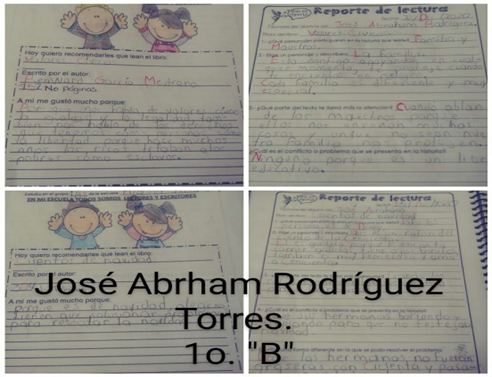 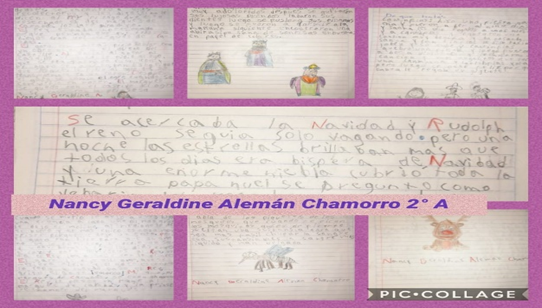 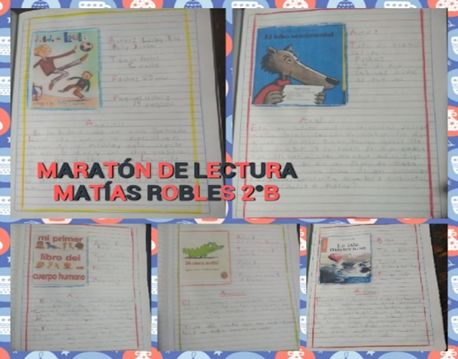 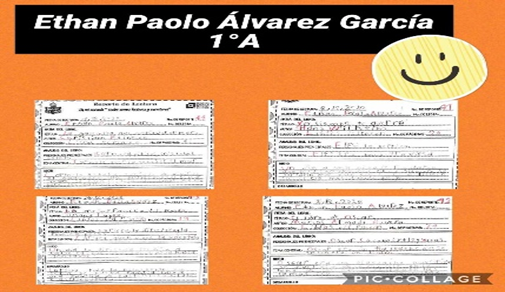 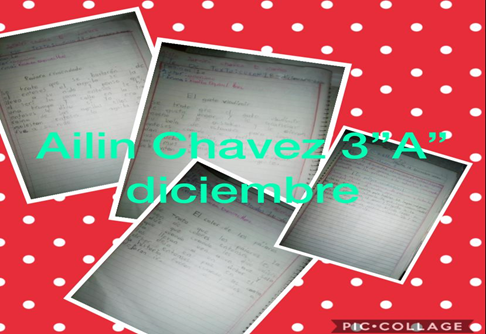 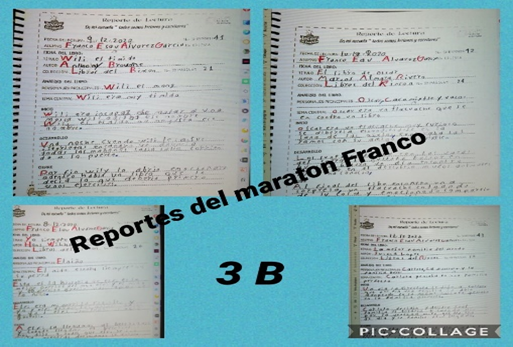 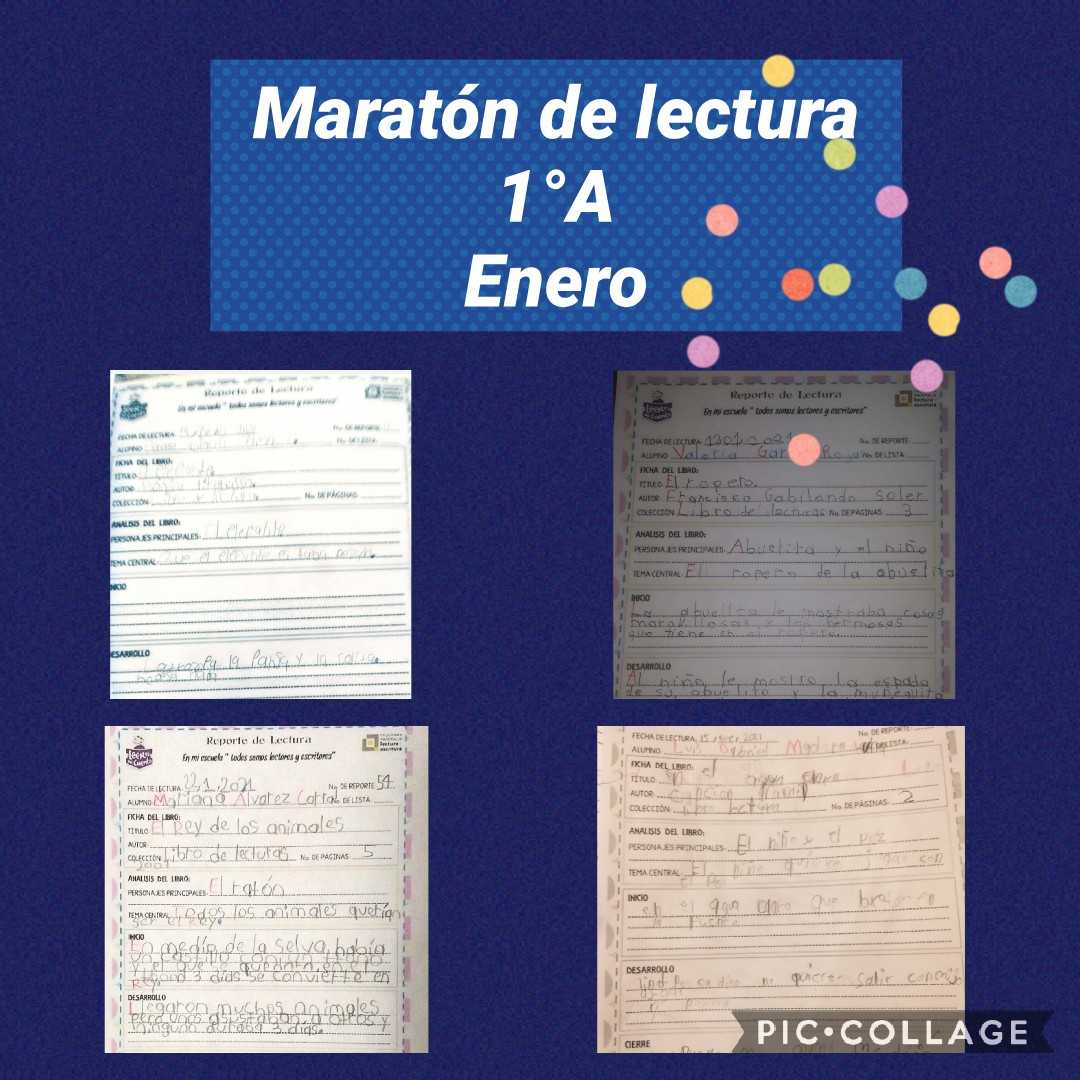 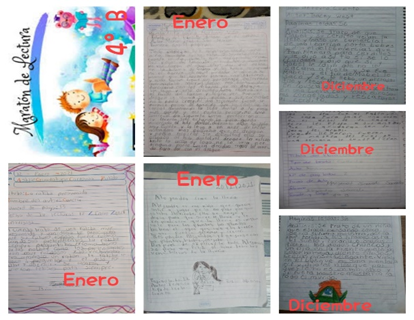 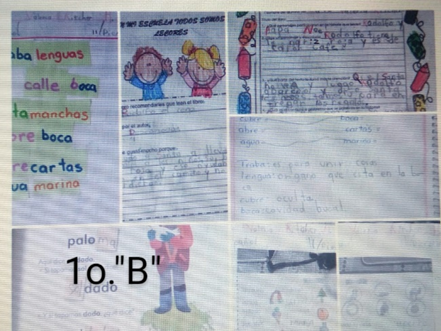 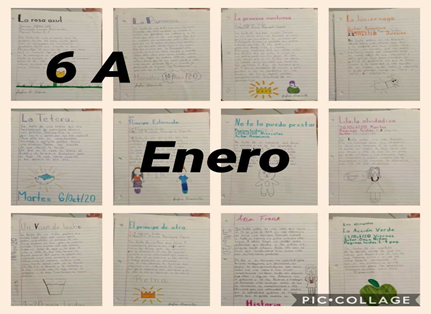 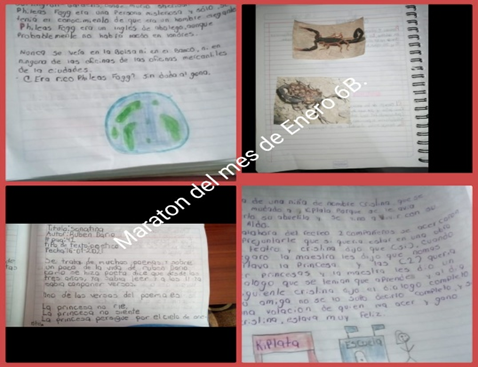 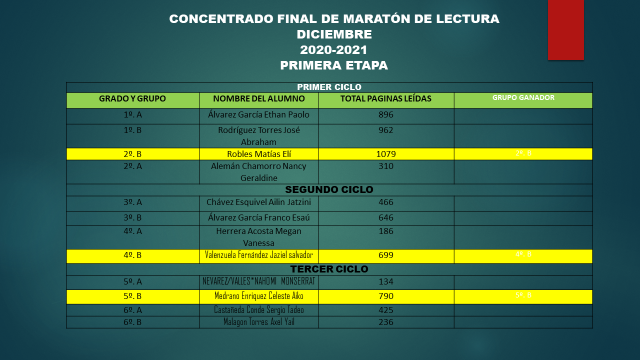 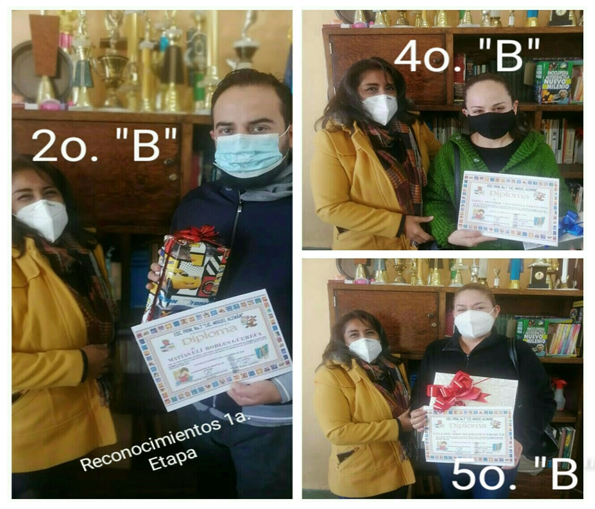 PREMIACIÓN PRIMERA ETAPA.